BOSNIA‘S CIVIL WAR:
ORIGINS AND VIOLENCE DYNAMICS
by Stathis N. Kalyvas and Nicholas Sambanis
Structure of the Text
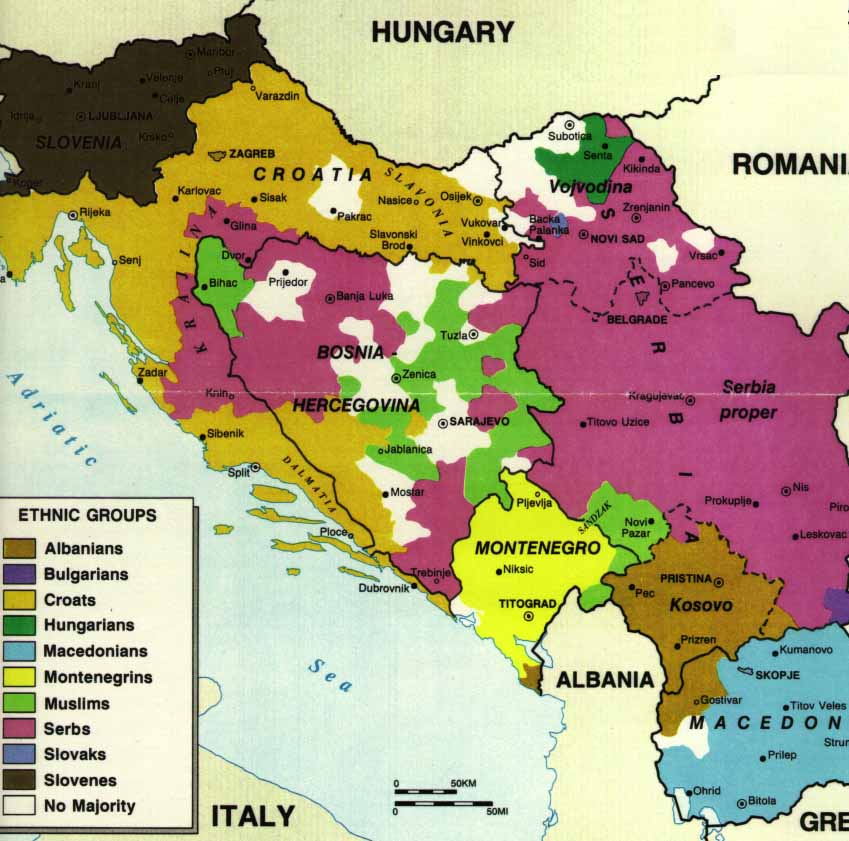 Background of the conflict
The COLLIER-HOEFFLER model „fit“ to the Bosnian Civil War
Dynamic of Violence in Bosnian Civil War
Conclusion(s)
PART 1: Collier, Hoeffler and Bosnian Civil War
Collier-Hoeffler (CH) Model = econometric model which predicts the outbreak of civil conflict
Author applies the CH Model to Bosnian Civil War and observes any discrepancies
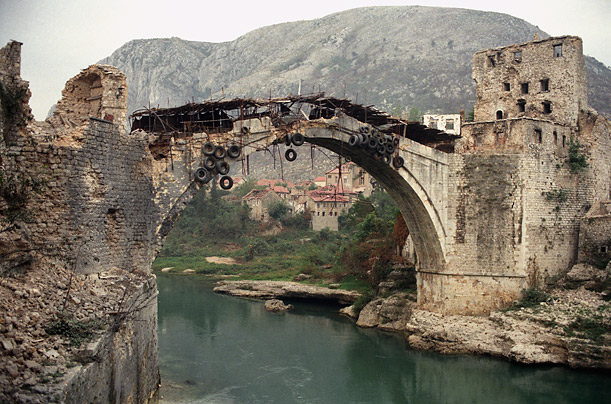 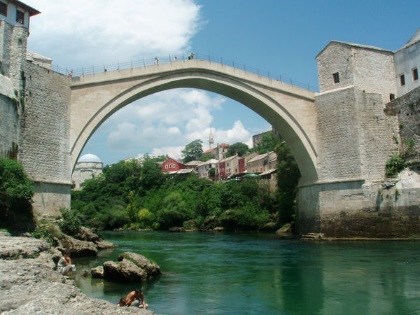 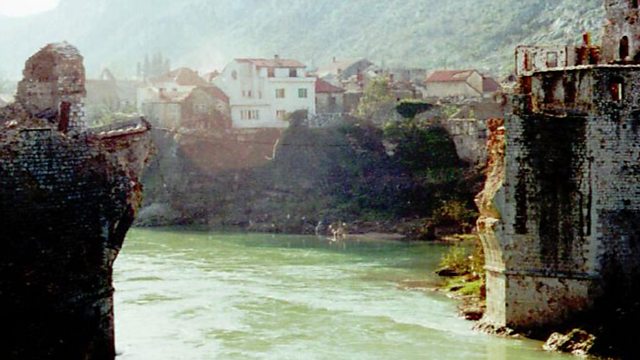 PART 1: Collier, Hoeffler and Bosnian Civil War
CH Model variables:
PRIMARY COMODITY EXPORTS
POPULATION SIZE
GDP PER CAPITA
SOCIAL FRACTIONALIZATION
DIASPORA
ETHNIC FRACTIONALIZATION
RELIGIOUS FRACTINALIZATION
GDP GROWTH
MONTAINIOUS TERRAIN
ETHNIC DOMINANCE
GEOGRAPHIC DISPERSION
INCOME INEQUALITY
PEACE DURATION
DEMOCRACY
PART 1: Collier, Hoeffler and Bosnian Civil War
CH Model variables:
PRIMARY COMODITY EXPORTS
POPULATION SIZE
GDP PER CAPITA
SOCIAL FRACTIONALIZATION
DIASPORA
ETHNIC FRACTIONALIZATION
RELIGIOUS FRACTINALIZATION
GDP GROWTH
MONTAINIOUS TERRAIN
ETHNIC DOMINANCE
GEOGRAPHIC DISPERSION
INCOME INEQUALITY
PEACE DURATION
DEMOCRACY
PART 1: Collier, Hoeffler and Bosnian Civil War
Ethnic Fractionalization /Dominance
Peacetime variable
< Ethnic Polarization
Extend the impact of previous war
Income inequality
Diaspora
Switch to Interregional Inequality
Not just financial help
GDP Growth
Level of Democracy
Extend the impact of political institutions
Woodward‘s theory about rapid liberalization
PART 2: The Dynamic of Violence
Bosnian Civil War = Symmetric Nonconventional War
always generates greater levels of violence
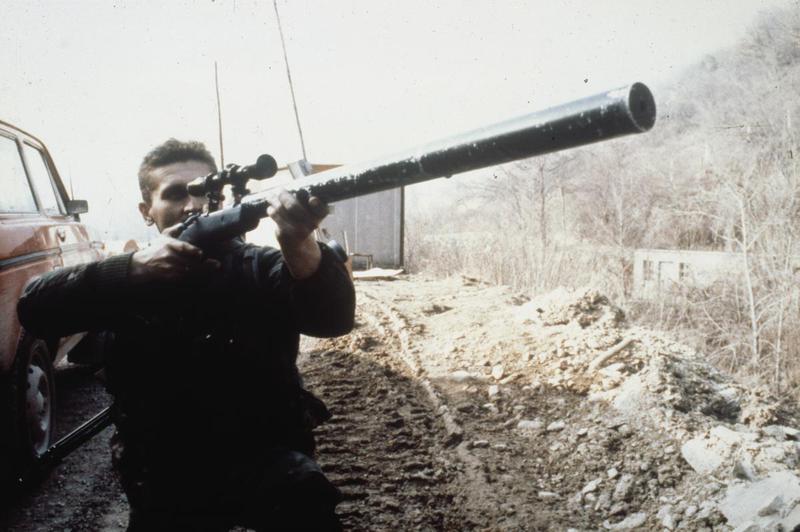 PART 2: The Dynamics of Violence
Bosnian Civil War = Symmetric Nonconventional War
always generates greater levels of violence

Ethnic Cleansing Greater violence at the beginning of the conflict, Northern Bosnia
Formation of vigilant groups and paramilitary forces However organized state forces were typically more restrained
Negative influence of the international community Negotiation increased military activities, changes in the dynamics of the conflict
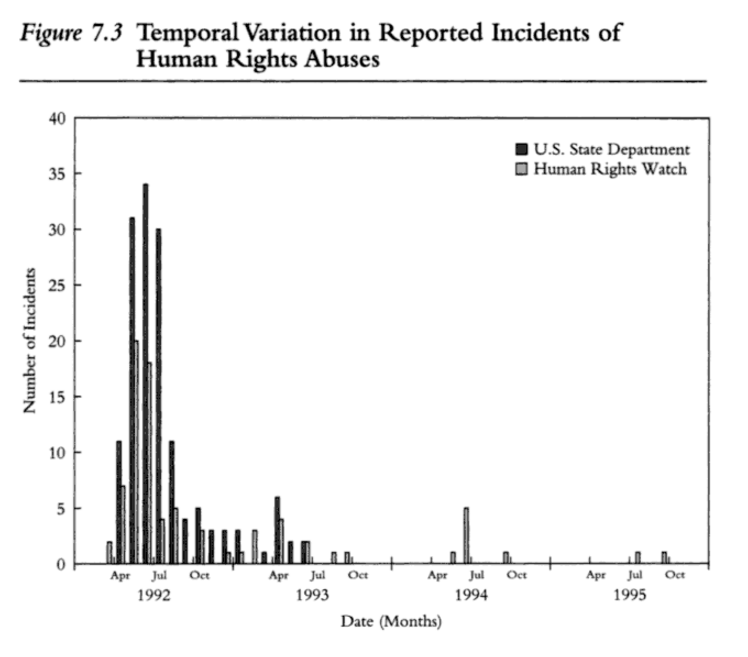 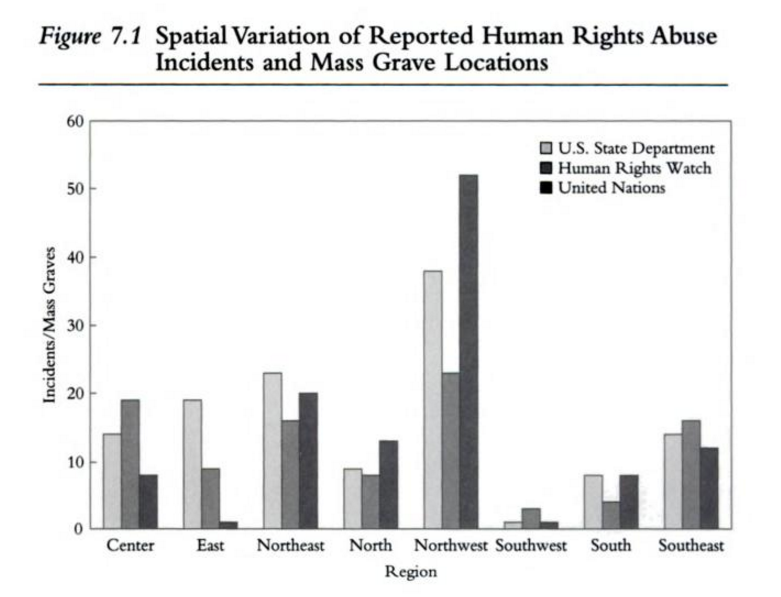 PART 2: The Dynamic of Violence
Bosnian Civil War = Symmetric Nonconventional War
always generates greater levels of violence

Ethnic Cleansing Greater violence at the beginning of the conflict, Northern Bosnia
Formation of vigilant groups and paramilitary forces However organized state forces were typically more restrained
Negative influence of the international community Negotiation increased military activities, changes in the dynamics of the conflict
PART 2: The Dynamic of Violence
ETHNIC CLEAVAGES
VIOLENCE
„Rather than translating deep divisions into violent conflict, the evidence suggests a situation of rapid „ethnification“ of violence once the war began.“ (Kalyvas and Sambanis, 2005)
Soldiers who volunteered just for vengeance
Evidence of violence with private motives
Large number of conscripts
Conclusion
CH model does not fit perfectly
CH model itself changes after including data set from Bosnia
If there‘s ethnic polarization before the conflict, the war enlarges it significantly
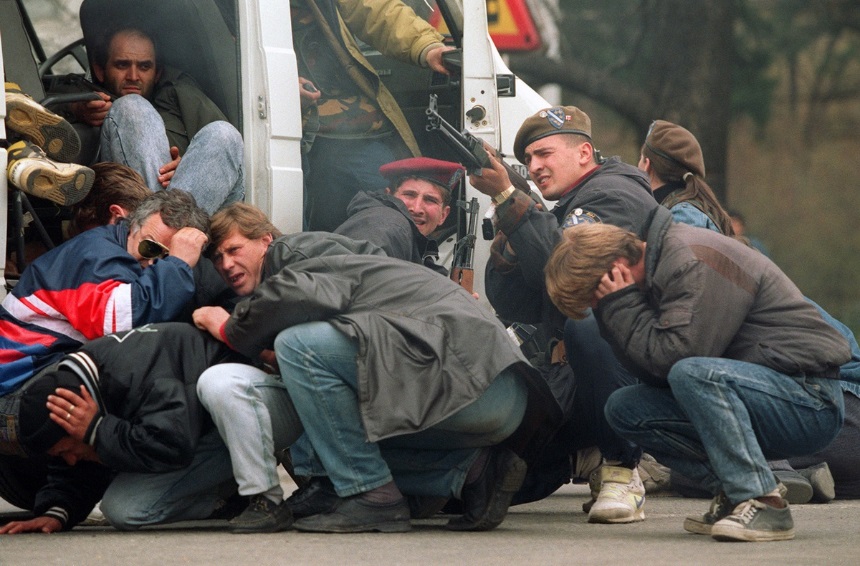 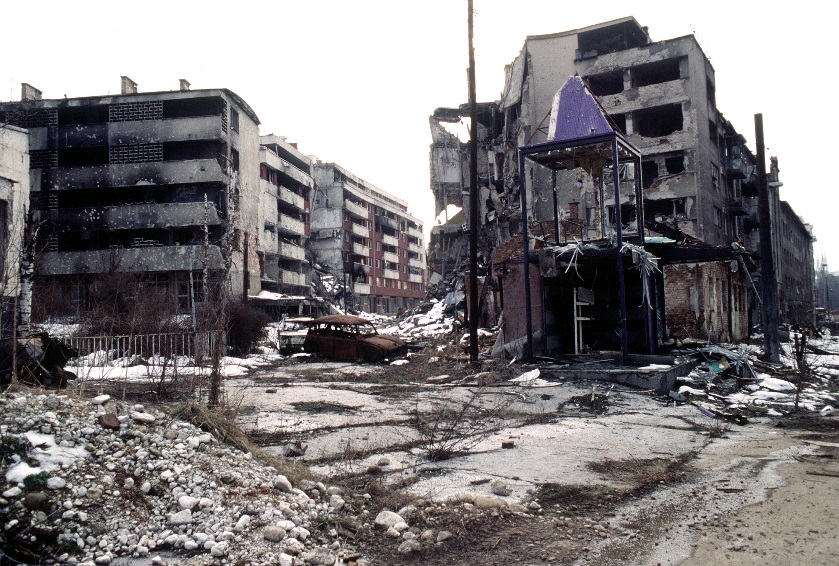 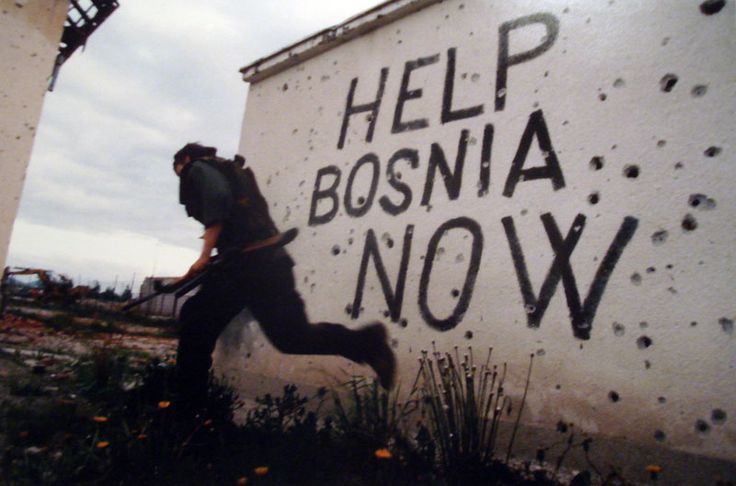 Thank you for your attention.
Alžběta Bajerová